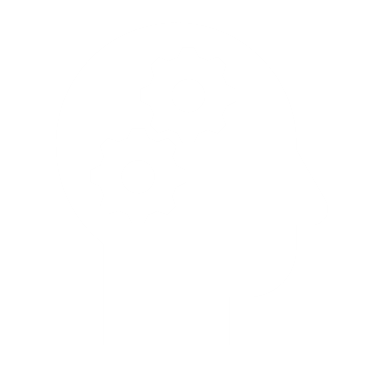 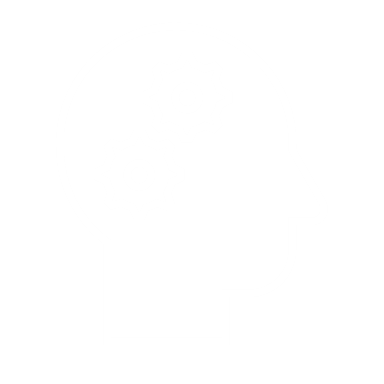 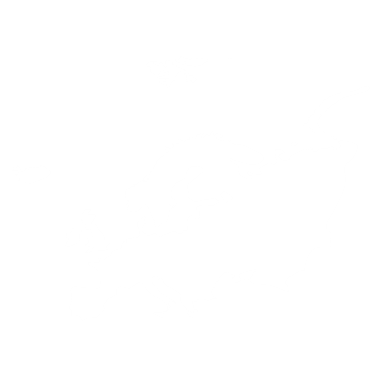 Pluricultural Competencesin Action I
Athena Alchazidu, Kateřina Sedláčková
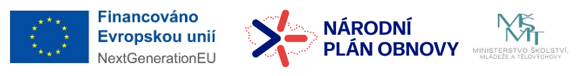 1
Warm-up
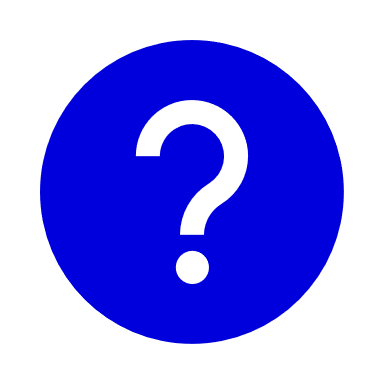 What is culture?
How do you understand this concept?
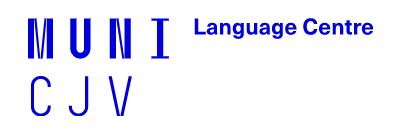 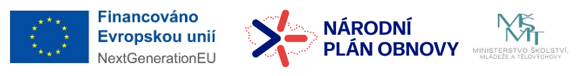 Basic Concepts
culture
1 of 2 noun cul·​ture ˈkəl-chər 
1
a: the customary beliefs, social forms, and material traits of a racial, religious, or social groupalso : the characteristic features of everyday existence (such as diversions or a way of life) shared by people in a place or timepopular culture
Southern culture
b: the set of shared attitudes, values, goals, and practices that characterizes an institution or organizationa corporate culture focused on the bottom line
c: the set of values, conventions, or social practices associated with a particular field, activity, or societal characteristicstudying the effect of computers on print culture                                                                                                                                                                                                                                                                      
Changing the culture of materialism will take time …—Peggy O'Mara


Source: Merriam-Webster Dictionary
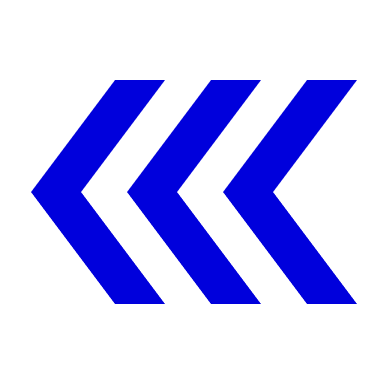 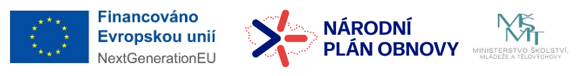 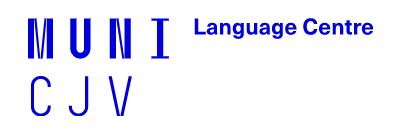 [Speaker Notes: https://bit.ly/3aK5Osn]
Basic Concepts
d: the integrated pattern of human knowledge, belief, and behavior that depends upon the capacity for learning and transmitting knowledge to succeeding generations
2
a: enlightenment and excellence of taste acquired by intellectual and aesthetic training
b: acquaintance with and taste in fine arts, humanities, and broad aspects of science as distinguished from vocational and technical skillsa person of culture
3
: the act or process of cultivating living material (such as bacteria or viruses) 
in prepared nutrient mediaalso : a product of such cultivation
4
: CULTIVATION, TILLAGEWe ought to blame the culture, not the soil.—Alexander Pope
5
: the act of developing the intellectual and moral faculties especially by education
6
: expert care and trainingbeauty culture

Source: Merriam-Webster Dictionary
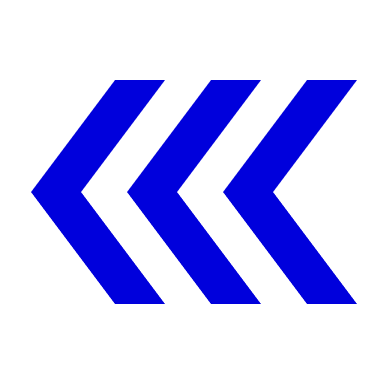 Source: Mindtools.com
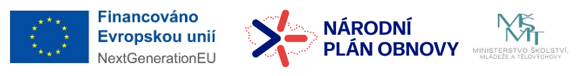 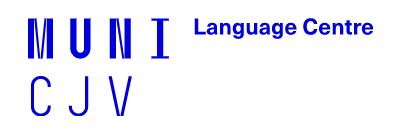 [Speaker Notes: https://bit.ly/3aK5Osn]
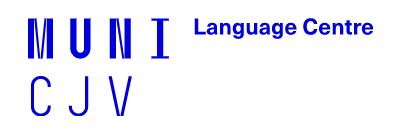 Culture
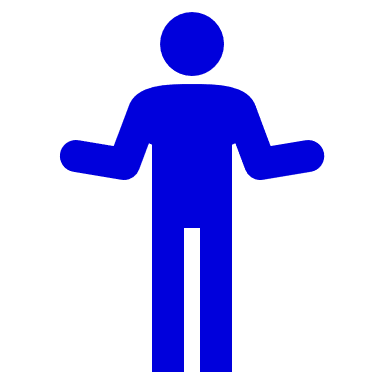 Think of typical cultural manifestations:
In your country
In a neighbouring country
In a country from another continent
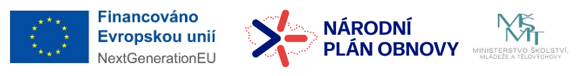 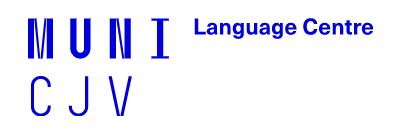 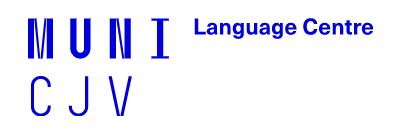 Workshop
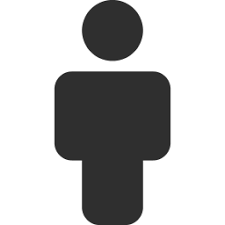 Activities      
1) Individual 
2) In pairs  
3) In groups
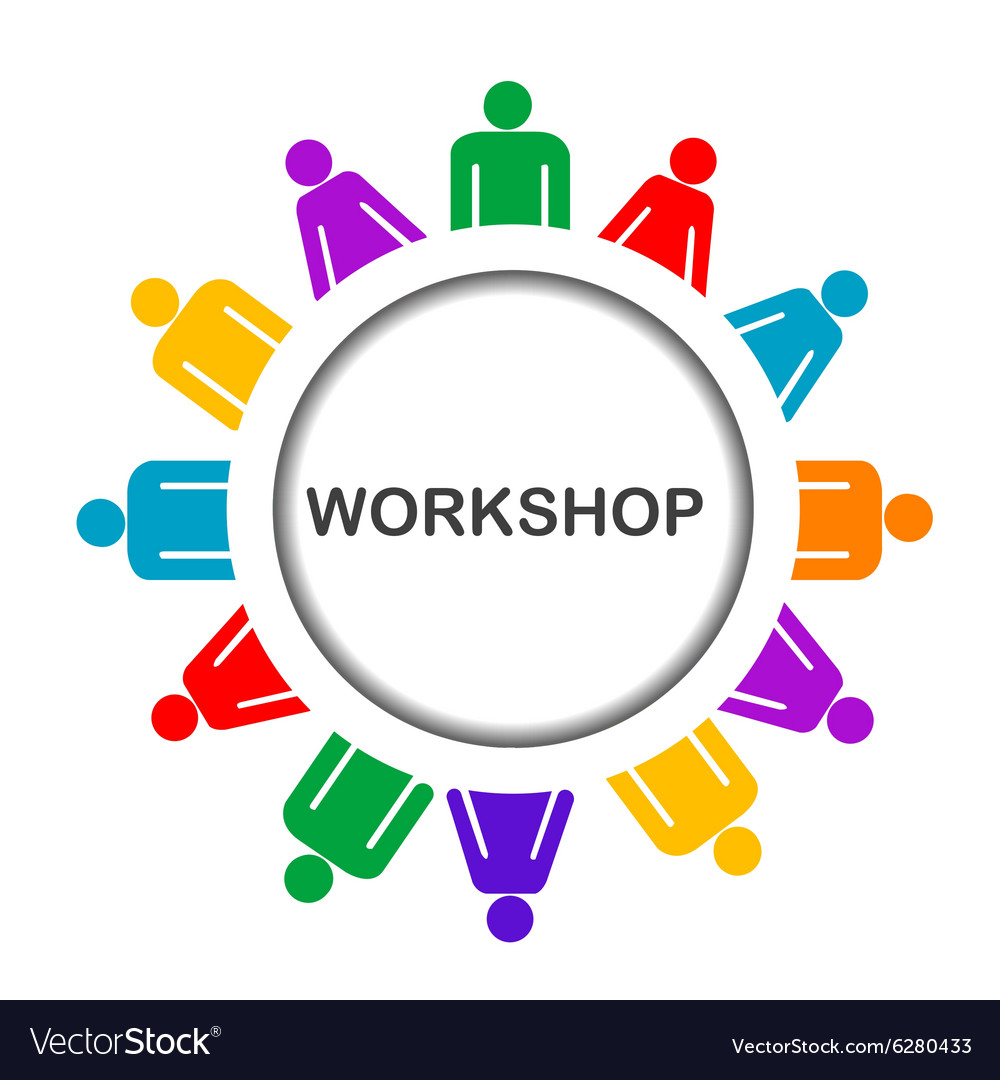 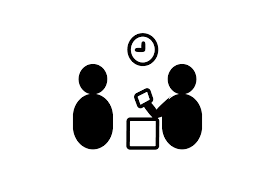 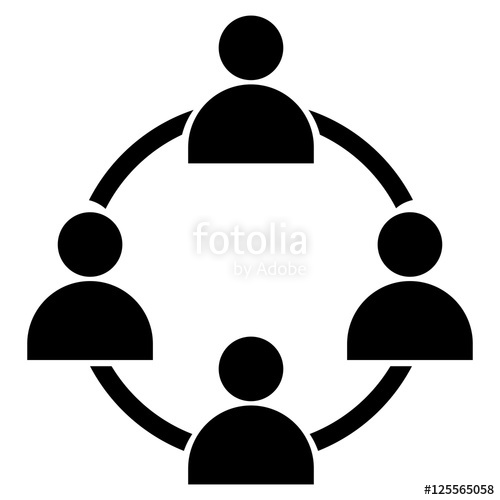 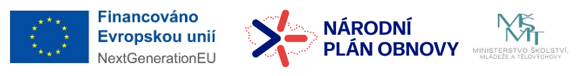 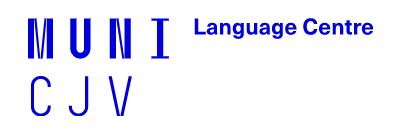 Workshop
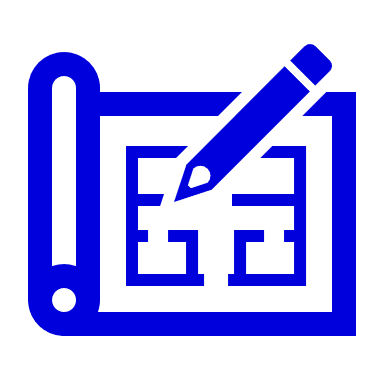 Use worksheets
 see the Syllabus, please
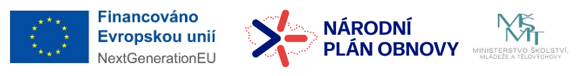 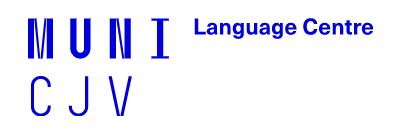 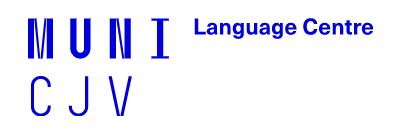 Questions & Answers. Discussion.
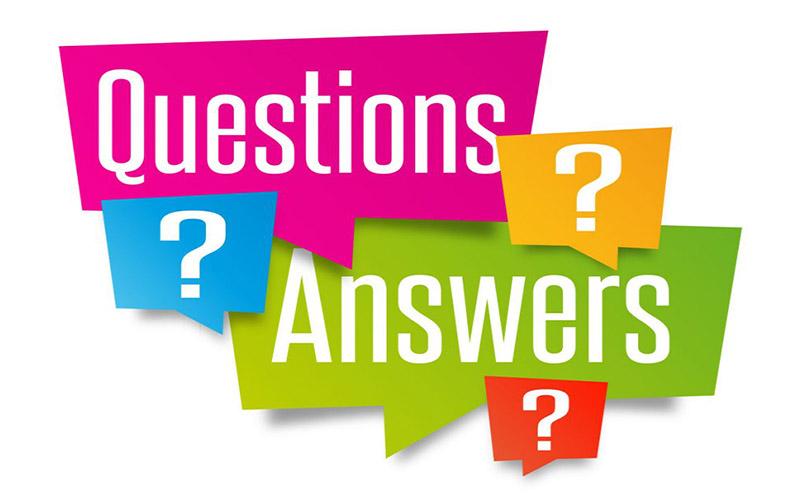 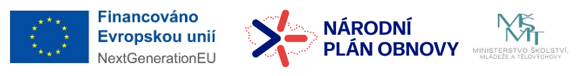 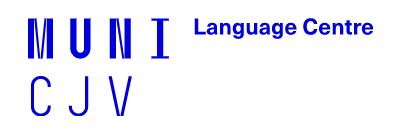 Exit ticket
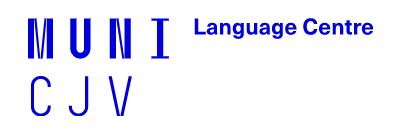 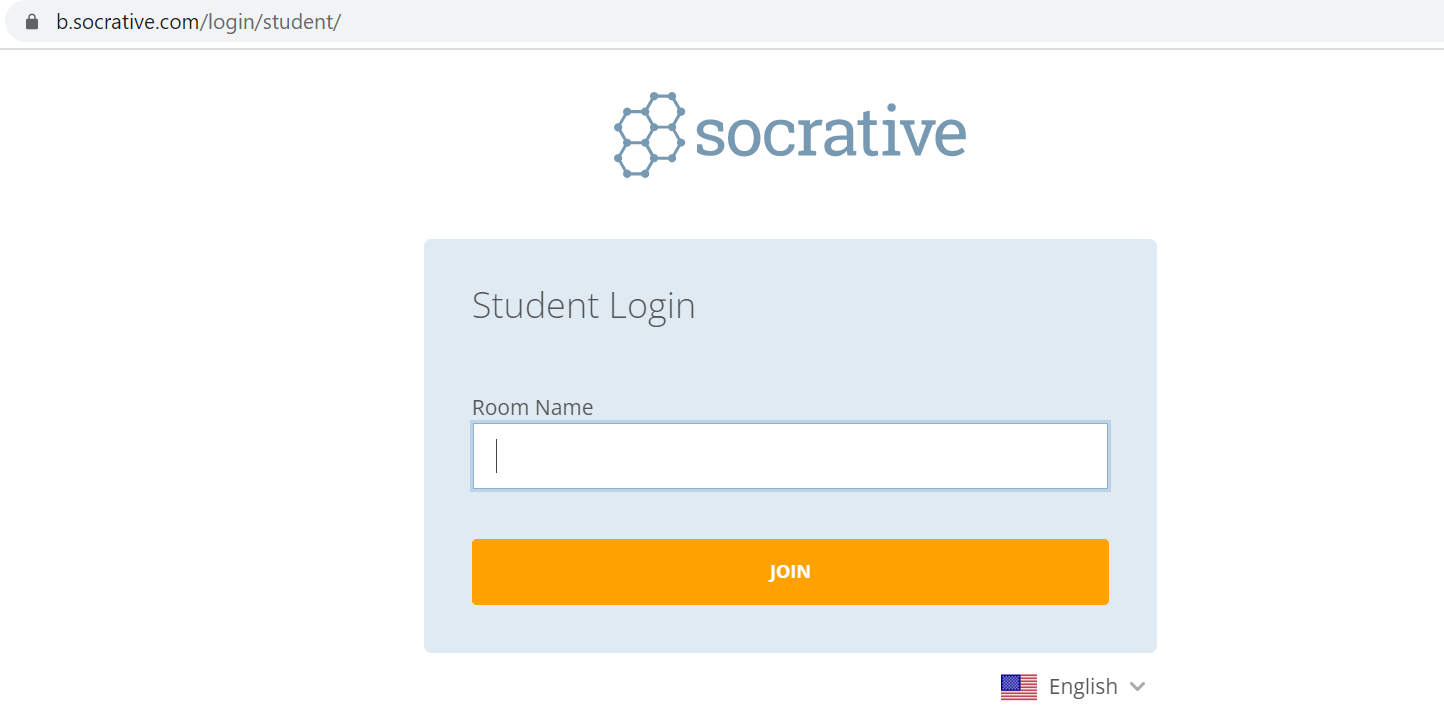 Socrative
Interpret
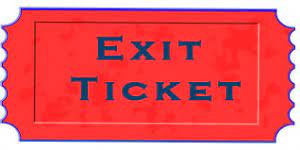 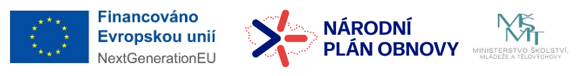 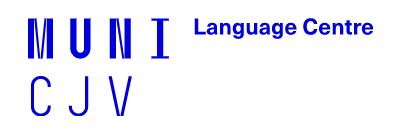 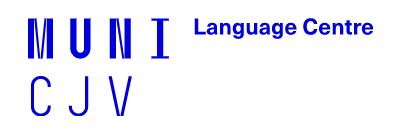 Which part of the seminar have you enjoyed most today and why? 
Have you missed anything? 
If so, what is it
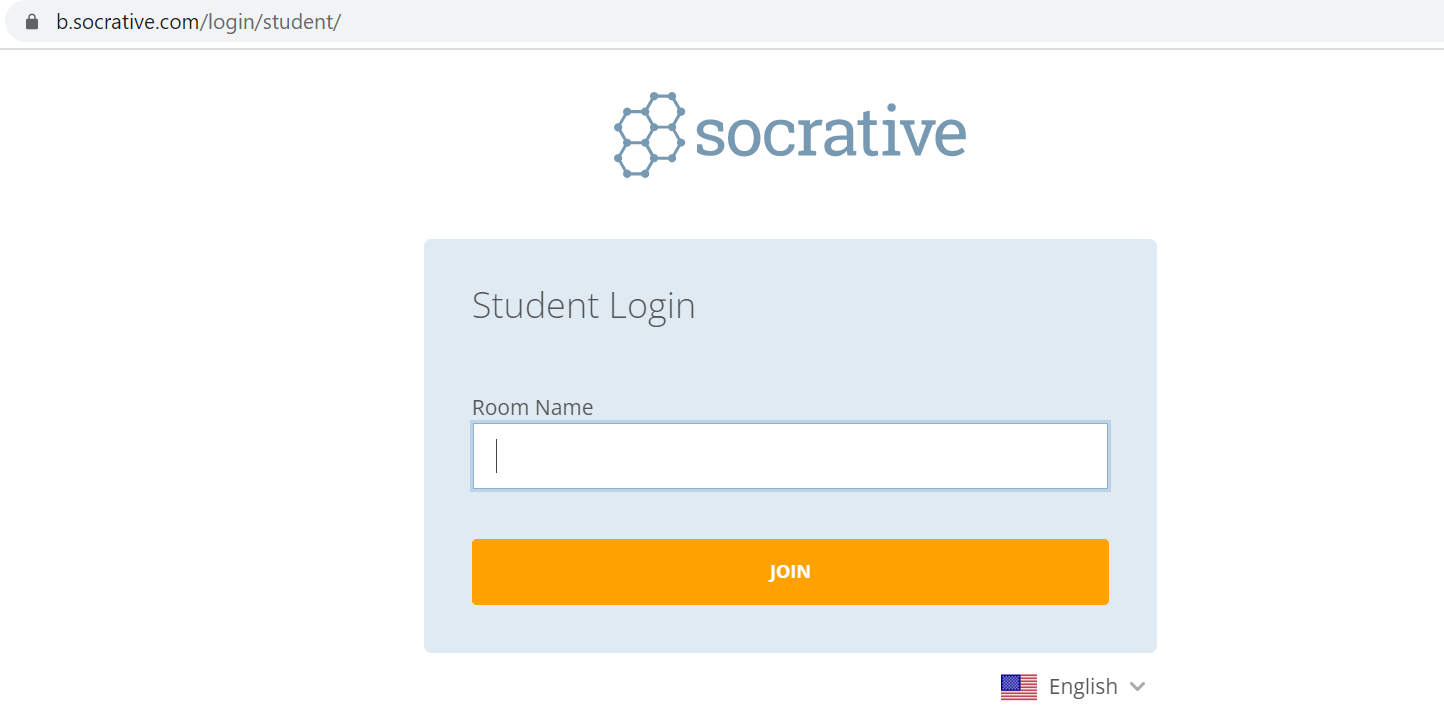 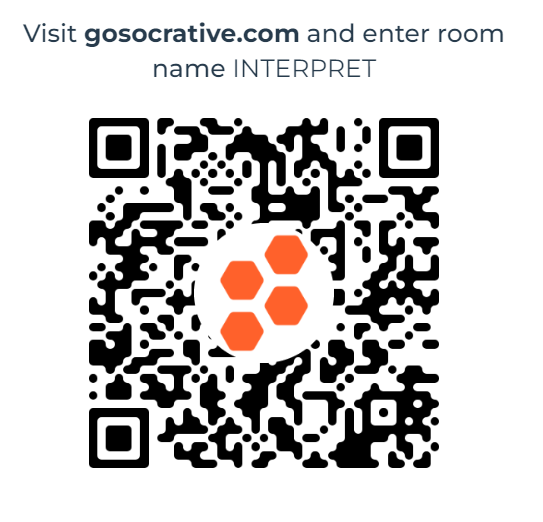 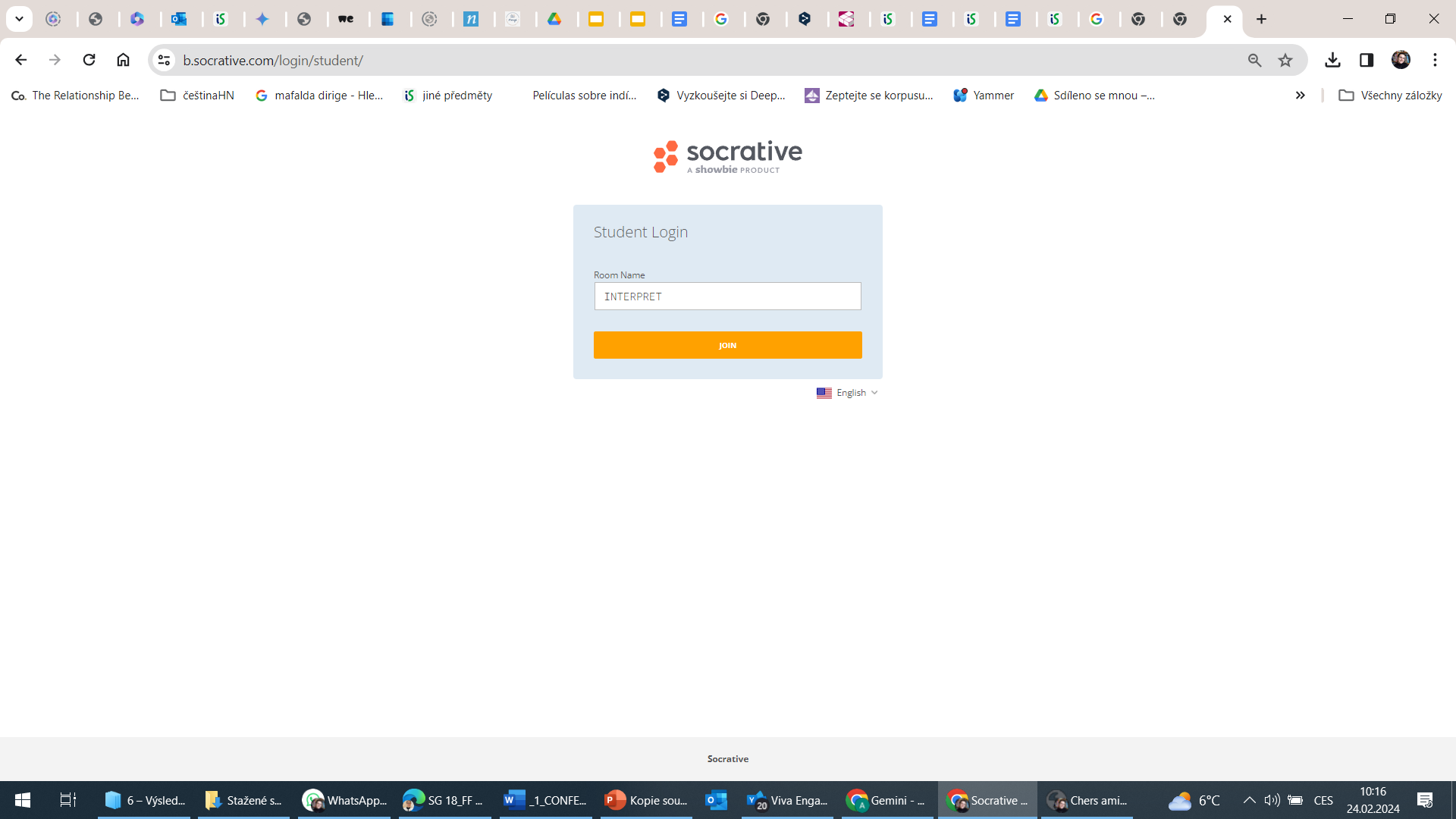 Socrative
Interpreto
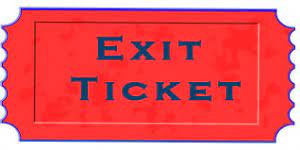 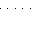 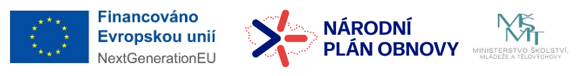 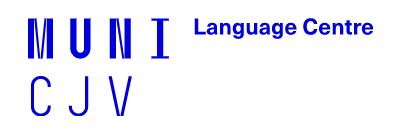 Final slide: Reflection
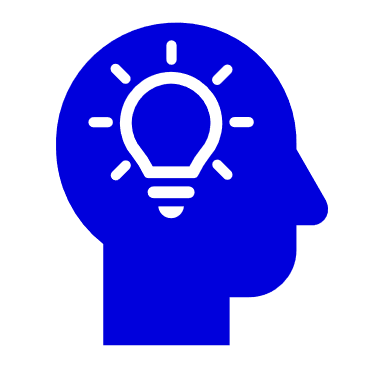 Cultural differences should not separate us from each other, but rather cultural diversity brings a collective strength that can benefit all of humanity.

 Robert Alan
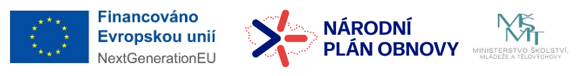 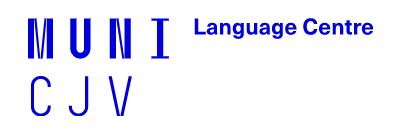 Thank you for your attention
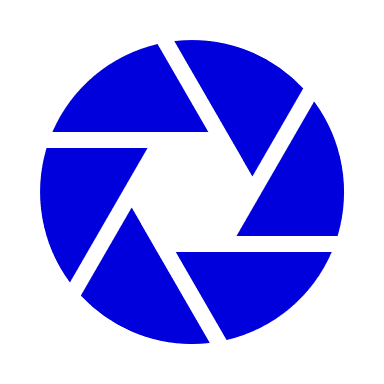 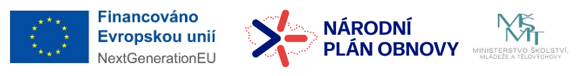 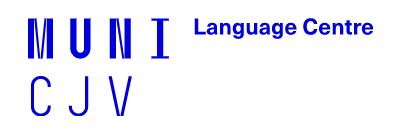